Designing Appropriate Alliance Governance Modes
Farok J. Contractor

Rutgers University

farok@andromeda.rutgers.edu


ESNIE: Cargese, Corsica, May 2015
Cooperation is Humanity’s Collective Past and Future
Specialization along the Value Chain is at least 35,000 years old
Specialization necessarily requires coordination, rules, mutual forbearance and cooperation to capture joint economic benefit
“The Firm”: Specialized and coordinated activities under a hierarchy
Interfirm Cooperation or “Alliances” were not so prominent until the 1990s
  Most examples were under government mandates in emerging nations
Today alliances are an inescapable part of corporate organization

Because even the biggest firms do not have the internal knowledge (or efficiency) to handle complex products and services
Copyright Farok J. Contractor
Alliances: Strategy Role and Negotiations
DEFINITION OF “ALLIANCE”
 ”Any cooperative arrangement involving two or more separate firms, between the extremes of spot contracts and complete merger.”
					--  Farok Contractor

  Two or more firms joined in common purpose while remaining independent   
				        -- Yoshino and Rangan
Copyright Farok J. Contractor
Alliances: Strategy Role and Negotiations
TYPES OF ALLIANCES
Co-Marketing [e.g., Burgers + Movies]
Coordination Agreements [e.g., Airline Code Sharing] 	[e.g., Regus – TripIt or Regus – Virgin Atlantic]
Agreement on Technical Standards [e.g., Telecommunication Standards]
Joint R&D [e.g., Nokia -- Microsoft]
Joint Exploration [e.g., Oil Field Exploration Risk Sharing]
Real Options Agreements [e.g., Pharmaceutical – BioTech Startup]
Technology Licensing (including knowhow and IP)
Franchising
Supply Chain Alliances or Cooperative Outsourcing
Joint Venture Company
The Role of Alliances in Business
Alliances are integral to the practice of management today and constitute a significant portion of business activity

According to Kale, Singh and Bell (2009) 80% of Fortune 1000 CEOs state that alliances constitute 26% of their company revenues in 2007-2008.

According to a survey of some of the world’s largest firms, in Ernst (2004), 20% of Assets and over 30% of R&D is in alliances – as opposed to in-house work

Companies like IBM or Novartis state in their annual reports that they interact with +100,000 partners worldwide.
[Speaker Notes: Abbot-CAT in early stage (fixed payments) + Production Stage (Royalty)	
Cross-Shareholding With Call and Put Options: GSK - Theravance]
Alliances: Strategy Role and Negotiations
[Speaker Notes: Abbot-CAT in early stage (fixed payments) + Production Stage (Royalty)	
Cross-Shareholding With Call and Put Options: GSK - Theravance]
Choosing an Appropriate ModalityAlliance Complexity and Contract Length
“Structuring and Governing Alliances: New Directions for Research,” Global Strategy Journal, (2014) Contractor, Farok J. & Reuer, Jeffrey, J., 4: 241 – 256.
[Speaker Notes: Abbot-CAT in early stage (fixed payments) + Production Stage (Royalty)	
Cross-Shareholding With Call and Put Options: GSK - Theravance]
Choosing an Appropriate ModalityVariables That Affect Governance Complexity
*
[Speaker Notes: Abbot-CAT in early stage (fixed payments) + Production Stage (Royalty)	
Cross-Shareholding With Call and Put Options: GSK - Theravance]
Example of a Ph.D. Dissertation by Jeongho Choi, Rutgers University

Because there are so many explanatory variables….

NARROWER FOCUS:

Bio-Pharmaceutical Alliances U.S. SIC 2833 through 2836
Agreements with full text available (from “Current Agreements” Database, SEC, IMS Health’s USC 5 and ReCap Databases)
Only R&D portion of value chain
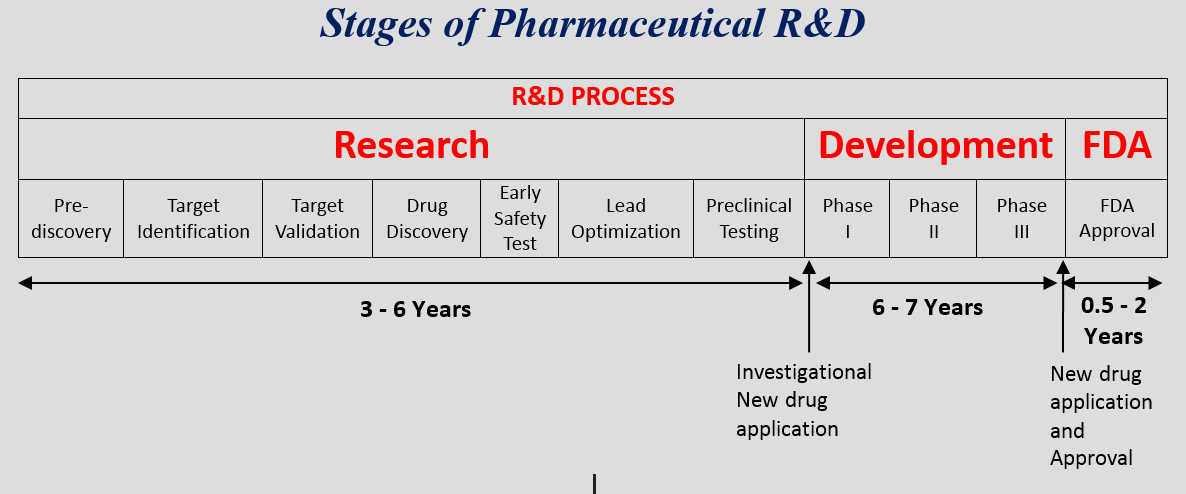 From Jeongho Choi Dissertation, Rutgers University
From Jeongho Choi Dissertation, Rutgers University
Incidence of Contract Provisions
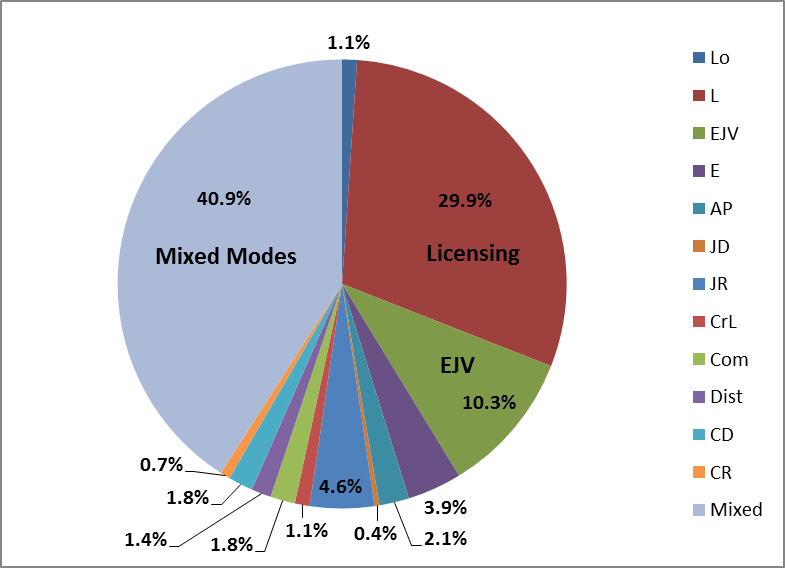 Source: Recap Data: International pharmaceutical alliances.Loan (Lo): 1.1%; Licensing (L): 29.9%; Equity Joint Venture (EJV): 10.3%; Equity (E): 3.9%; Asset Purchasing (AP): 2.1%; Joint-Development (JD): 0.4%; Joint Research (JR): 4.6%; Cross-Licensing (CrL): 1.1%; Commercialization (Com): 1.8%; Distribution (Dist): 1.4%; Contract Development (CD): 1.8%; Contract Research (CR): 0.7%; Mixed modes (Mixed): 40.9%
From Jeongho Choi Dissertation, Rutgers University
[Speaker Notes: Abbot-CAT in early stage (fixed payments) + Production Stage (Royalty)	
Cross-Shareholding With Call and Put Options: GSK - Theravance]
From Jeongho Choi Dissertation, Rutgers University
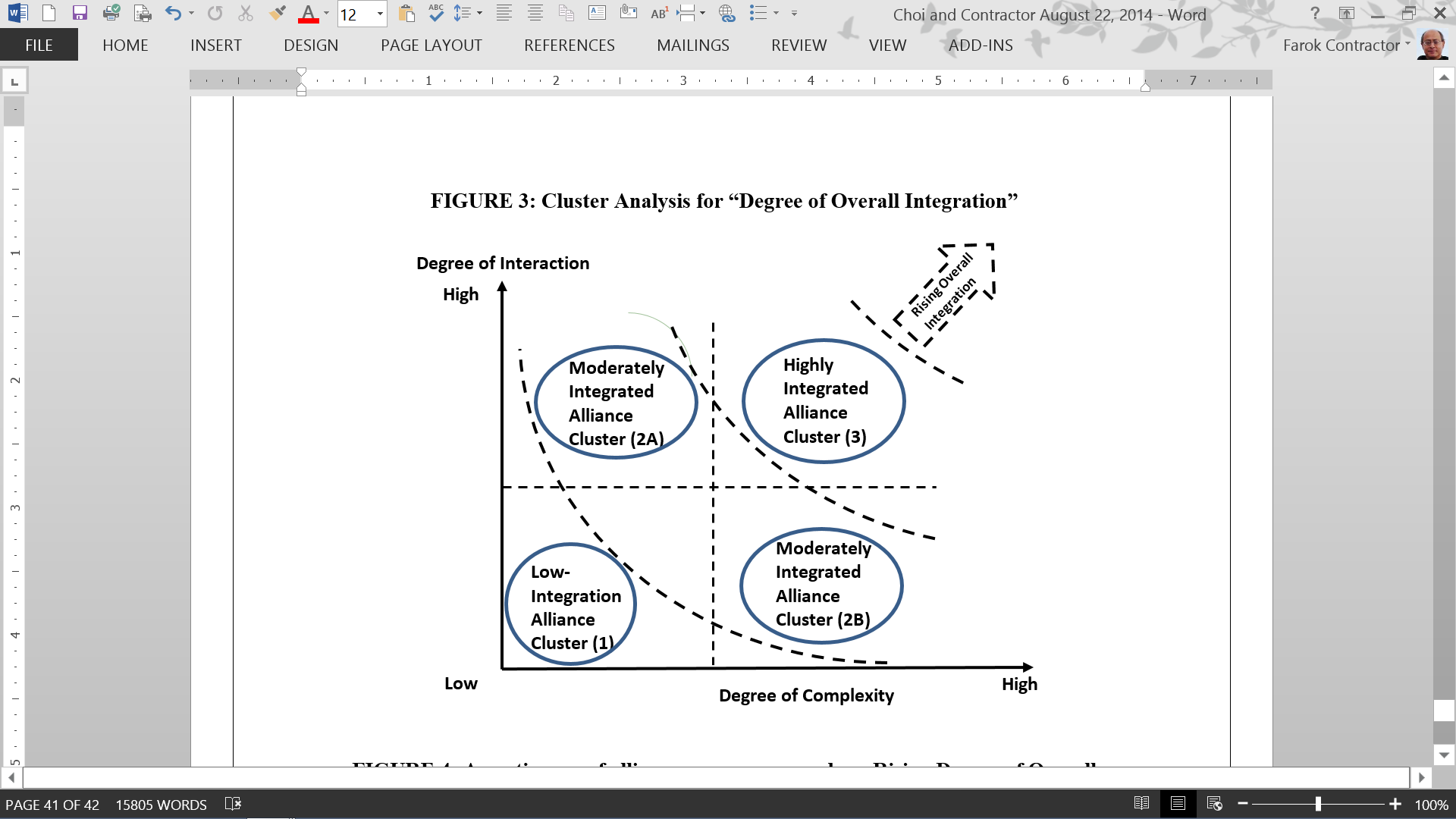 [Speaker Notes: Abbot-CAT in early stage (fixed payments) + Production Stage (Royalty)	
Cross-Shareholding With Call and Put Options: GSK - Theravance]
From Jeongho Choi Dissertation, Rutgers University
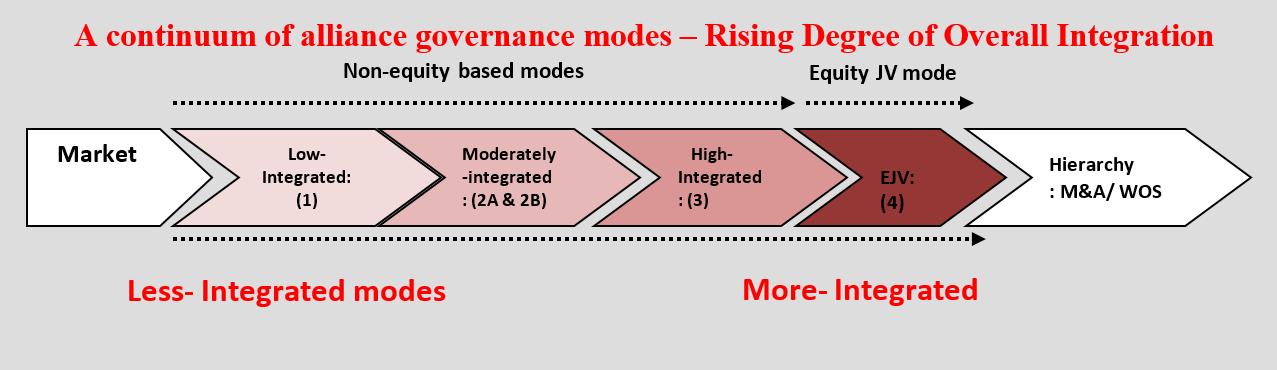 237 Agreements in the Bio-Pharmaceutical Sector US SIC 2833 through 2836
[Speaker Notes: Abbot-CAT in early stage (fixed payments) + Production Stage (Royalty)	
Cross-Shareholding With Call and Put Options: GSK - Theravance]
RESULTS
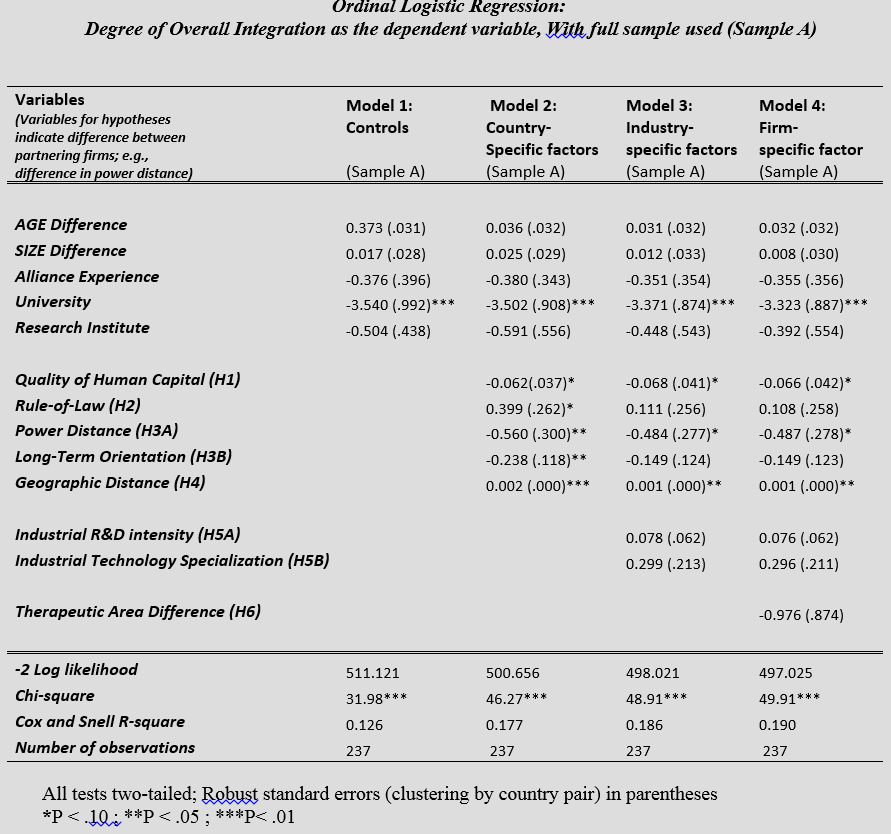 RESULTS
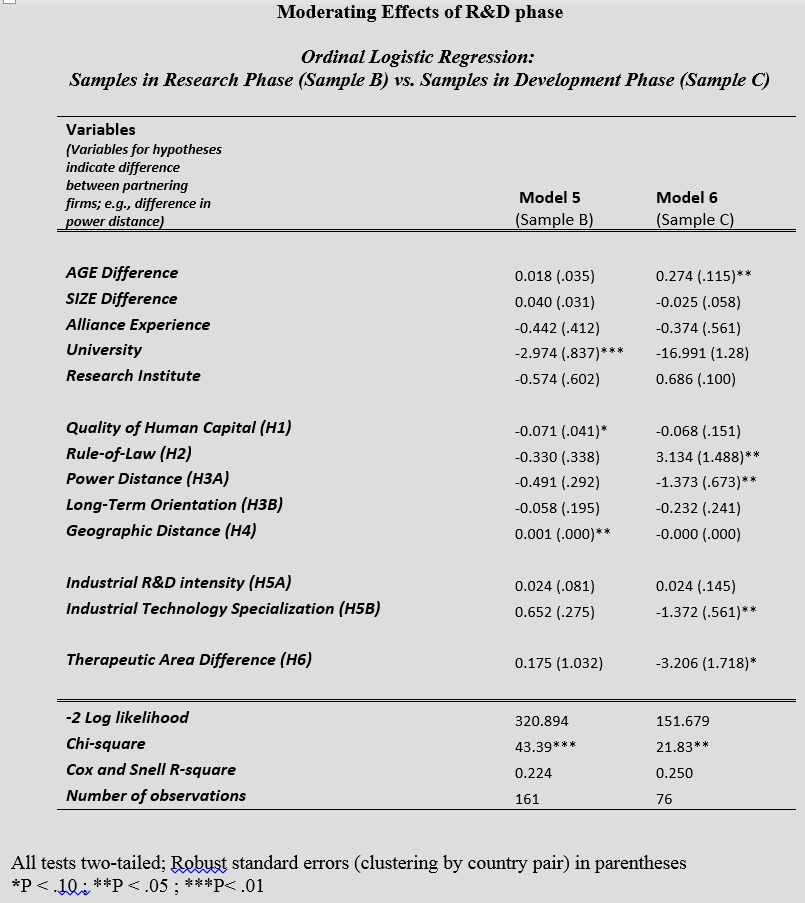 From Jeongho Choi Dissertation, Rutgers University
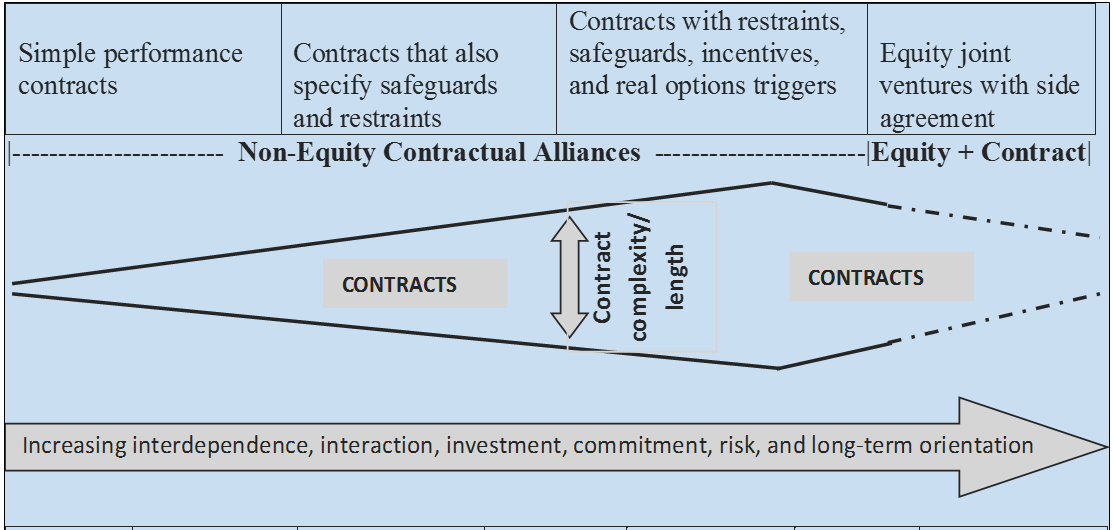 CONCLUSIONS

Alliance Design is a Function of Multiple Factors  

Partner Characteristics and Differences
Culture
Past experience (e.g., Therapeutic area)
Technology specialization
Absorptive capacity
Country Differences
Rule of law
IP protection
Human capital
Geographic distance
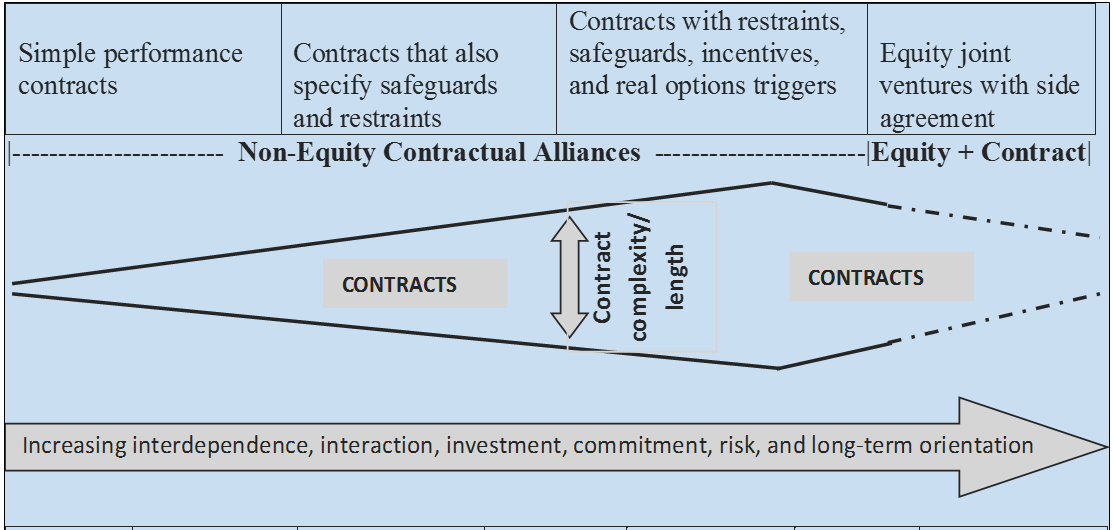 CONCLUSIONS

Alliance Design is a Function of Multiple Factors  

Which Portion of Value Chain?
Partners work on same task domain
Partners specialize in different portions of value chain

Characteristics of Knowledge
Complexity
Novelty
Tacitness
Joint creation of new knowledge or transfer of existing?
And Now

A Whole Different Research Question

In Designing Alliance Agreements, the Objective is to
Maximize Synergistic Value of the PartnershipBUT ALSO
Each partner Wishes to Increase Their Individual Share of the Net Benefits Created by the Alliance

What Factors Influence the Appropriation of Alliance Benefit Shares?
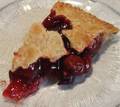 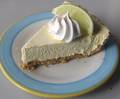 How the alliance pie is split: Value appropriation by each partner in cross-border technology transfer alliances
Contractor, F.J. & Woodley, J. A.
Rutgers University & Ramapo College

Journal of World Business (2015) 
(forthcoming)
Available On-line
5/20/2015
21
The Research Question
Determinants of Capture of Share of Alliance Benefits

But Only Two Papers on the Latter Question
Adegbesan & Higgins (2010)   [Empirical]
Dyer, Singh & Kale (2008)       [Conceptual]	
What determines how the incremental value created by the alliance is shared by
The local partner and 
The technology-supplying foreign partner?
5/20/2015
22
The Research Setting
Technology Transfer Alliances
US Manufacturing Technology
Supplied to International Partners
Sample of 141 agreements

Diversity of Compensation Types Earned by Technology-Supplying Partner
Lump-sums
Running Royalties
Supply Chain Profit Markups
Dividends and Equity Growth on JV Equity
Often More Than One of the Above Compensation Elements Bundled Together in Same Agreement
Increasing Commitment, Investment  & Uncertainty/Risk for Technology Supplier
5/20/2015
23
TWO TYPES OF ALLIANCES
Technology; Components
Technology Recipient Partner
Technology Supplying Partner
Margin on Components
Royalties
Contractual Alliance Dummy = 0
Technology Recipient Partner
Technology Supplier
Dividends; Equity Growth; Royalty; Revenue and Profits on Components; R&D
Dividends; Equity Growth; Technical Learning
Initial Equity Investment;Technology; Personnel; Components
Initial Equity Investment;Personnel
Joint Venture Company
Additional Side Licensing and Supply Chain Agreements
Equity Joint Venture (JV) Alliance Dummy = 1
Volatility of Different Alliance Compensation Elements
More Volatile and Less Certain Compensation Elements
Increasing Volatility/Uncertainty
Increasing Control
Less Volatile Compensation Elements
For the Technology-Supplying Partner:
Does Higher “Risk”         Higher Return           Higher Control Modes?
12/10/11
25
Elements in Alliance Agreement
Supply Chain Markups
Royalties
Degree of Compensation Uncertainty/Risk
Lumpsum Payments
Expected 
Return
Equity Based Compensation Elements
Majority 
Equity JV
Minority Equity  JV
Contractual Compensation Elements
Overarching Hypothesis: Negotiators Think of Risk & Return Tradeoffs
Return
Tradeoff Vector
Uncertainty/Risk
Dependent Variable: Share of Alliance Value Captured by Knowledge/IP SupplierIndependent Variable Categories
Technology
Partners’ relative technological capacities
Technology transfer and agreement execution costs
Proportions of tacit and codified knowledge 

Host Nation Mandates 
Government mandate to have a local partner

Alliance Structure 
Existence of equity share for technology provider
Majority ownership of joint venture by technology provider

Agreement Provisions
Number of “minimum return” provisions
“High risk” benefit / income streams 
Territorial restrictions on alliance activities
5/20/2015
27
Model Summary for Share of Alliance Value Appropriated by the Technology Supplier:  “DIVBEN”- With Hypothesized Signs for Coefficients
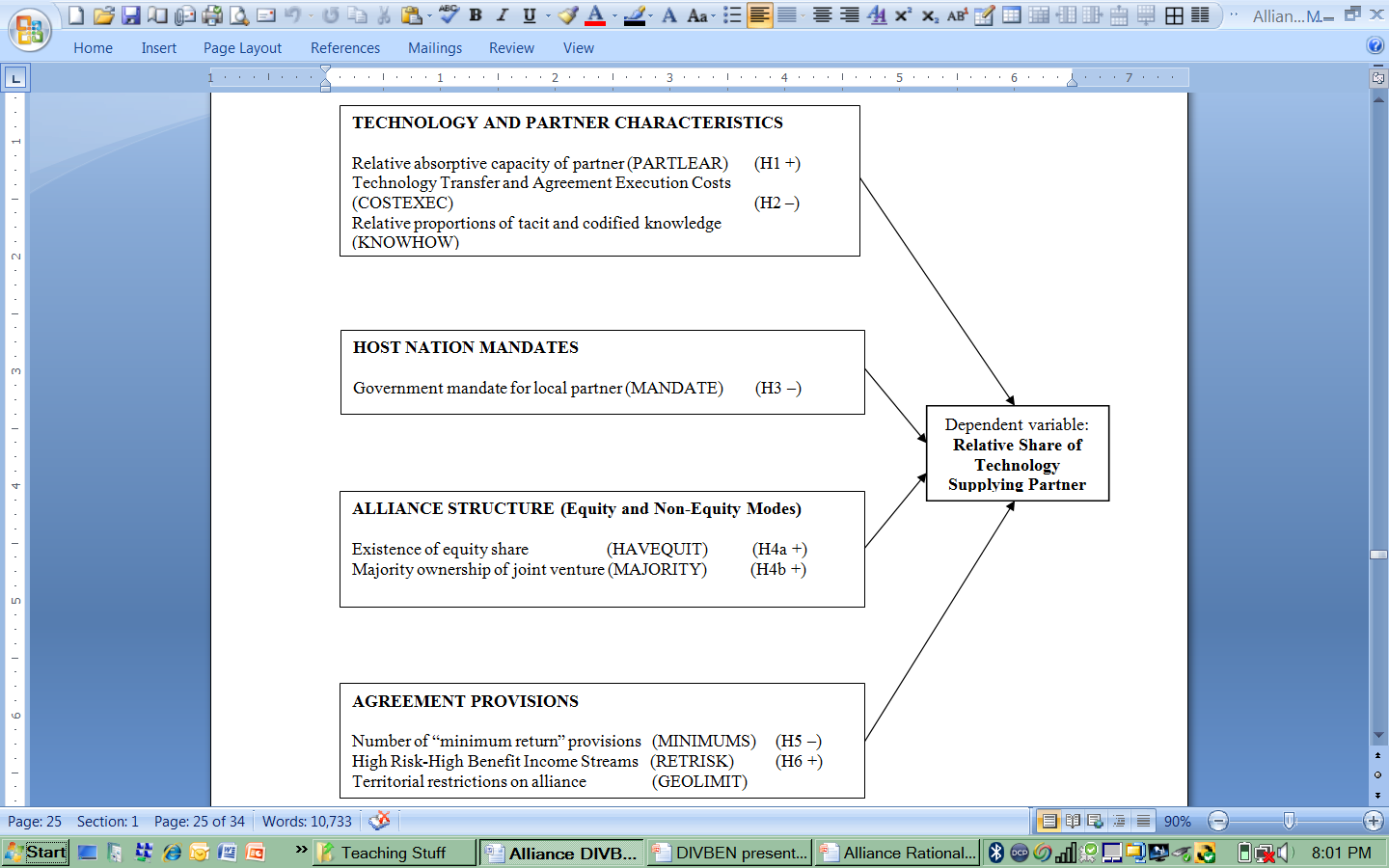 5/20/2015
28
Hypotheses – Relative Technical Capacity (+)
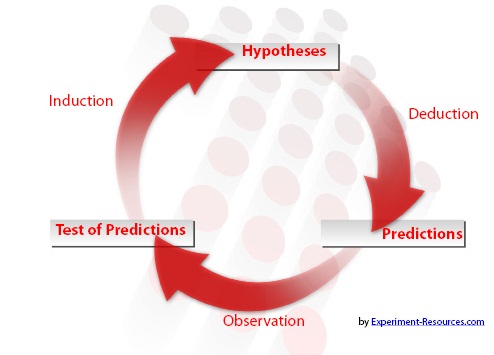 The value of an asset such as knowledge transferred from one location (country) to another is a function of its use in the foreign market 
Depends on the ability of the recipient ally to recognize, digest, assimilate, and integrate the new technology into local operations. 
Adegbesan & Higgins’ (2010) study of pharma-biotech alliances, pharmaceutical partners that have superior absorptive/technical capacity realize a larger percentage of control rights and appropriation of alliance value. 
The partner with the relatively stronger absorptive and learning capacity increases its bargaining power, over time (Inkpen & Beamish, 1997), 
And can “…appropriate a higher percentage of the subsequent relational rents…” (Dyer, Singh & Kale, 2008, p. 140). 

Hypothesis 1 (H1):  The share of alliance value appropriated by the technology supplying partner is greater when the technology recipient has relatively lower technical capacity. 	(Note: The expected sign of the coefficient is positive only because of the way 		the variable is constructed).
5/20/2015
29
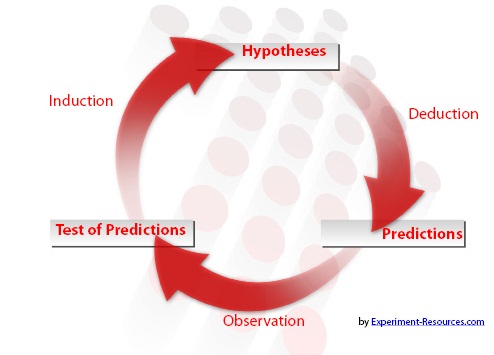 Hypotheses 		Execution Costs Borne by  Tech. Supplier (-)
Some technologies are more complex and hence harder to transfer, and 
Entail high resource costs for the technology supplier, Teece (1977) 
Technology transfer can entail large costs borne by the technology provider in training their partner, in negotiations and other costs related to the transfer of knowledge. 

The share of net alliance value appropriated by the technology supplying partner will likely be lower if they have to incur large initial and ongoing transfer costs. 

Hypothesis 2 (H2):  There will be a negative relationship between the technology transfer and agreement execution costs borne by the technology provider and the share of net alliance value appropriated by them.
5/20/2015
30
Control Variable: Relative Proportion of Tacit vs. Codified Knowledge
Corporate knowledge is typically a mix of tacit and codified expertise (Kogut & Zander, 1993). 
Codified knowledge is much more observable and more easily transferable to an alliance partner than tacit knowledge. 
A firm’s resources, such as proprietary knowledge or technology, influences its potential to earn economic rents (Grant, 1991)
The more so if the resources are valuable, rare, and difficult to substitute or imitate (Barney, 1991). 
Dyer, Singh & Kale (2008) posit that the “…firm in an alliance/network which brings the more critical (i.e., valuable, rare, inimitable) resources to the relationship will appropriate a higher percentage of total relational rents generated from an alliance relationship” (page 140).
Proposition: One possibility is that a greater proportion of tacit or embedded knowledge enhances the bargaining power of the partner supplying technology who will capture a larger share of the overall benefits from the alliance.  
Counter Argument: Intellectual property such as patents transferred to an alliance partner can sometimes be highly desirable and that therefore it is the codified portion of the technology bundle that confers on the technology supplier the greater bargaining power.
5/20/2015
31
Hypotheses – Local Mandate (-)
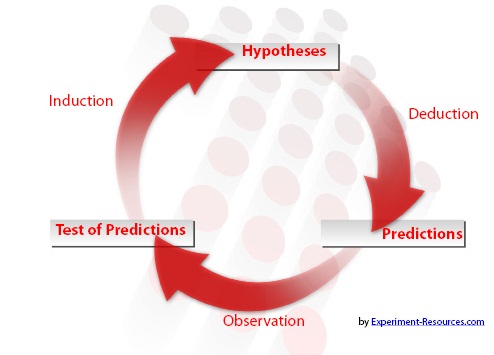 Government mandates favoring a local alliance partner’s negotiation position 
Explicitly stated requirements to share technology 
Subtle insinuations that the alliance would not receive government orders unless the foreign partner released intellectual property rights to the alliance and/or trained local personnel (Murphy, 2009). 
Equity investment in certain key sectors where the government wishes to build up local technical capability – for example solar cell or wind turbine technology in China -- continues to be restricted in emerging nations (Lewis, 2007). 
Mandated partnerships with national firms are likely to reduce the share of total alliance returns accruing to foreign-based technology providing firms, ceteris paribus, since the local partner has a claim on cash flows as well as a claim on managerial attention of the foreign partner. 

Hypothesis 3 (H3):  The presence of a government mandate that foreign firms must accept a local partner will have a negative effect on the value accruing to technology providing firms based outside such nations (compared to cases where there was no mandate).
5/20/2015
32
Hypotheses – Equity Investment (+)
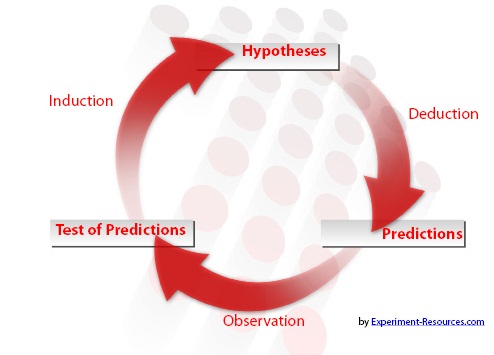 Equity vs. Contractual Alliances Such as Licensing
Two Versions of Hypothesis:
Similar to Reuer & Arino (2007) or Agdebesan & Higgins (2010),  equity JV participation by the technology supplier triggers a dummy = 1 (H4a). 
In a stronger version of the hypothesis, the dummy = 1 only if the technology supplier has majority equity (H4b)
Compared with contractual alliances, equity JVs 
afford the investing partner greater interaction, control and participation in the alliance. 
BUT !  Also require greater resource commitment 
Said to provide better “incentive alignment” (Oxley & Wada, 2009).
5/20/2015
33
Hypotheses – Equity Investment (+)
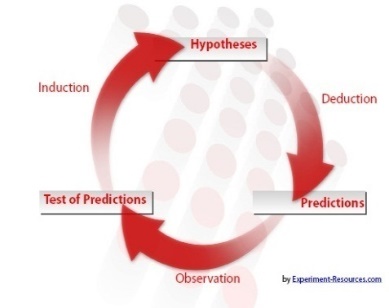 Equity vs. Contractual Alliances Such as Licensing (continued…)

But this is by no means always the case 
While equity JVs are generally (if not always) supposed to provide higher returns than a technology provider can earn through a contractual agreement, 
the volatility (i.e., risk) of JV returns is also greater cpmpared to the more steady, and more sure returns as licensor. 
JV investors can also lose money
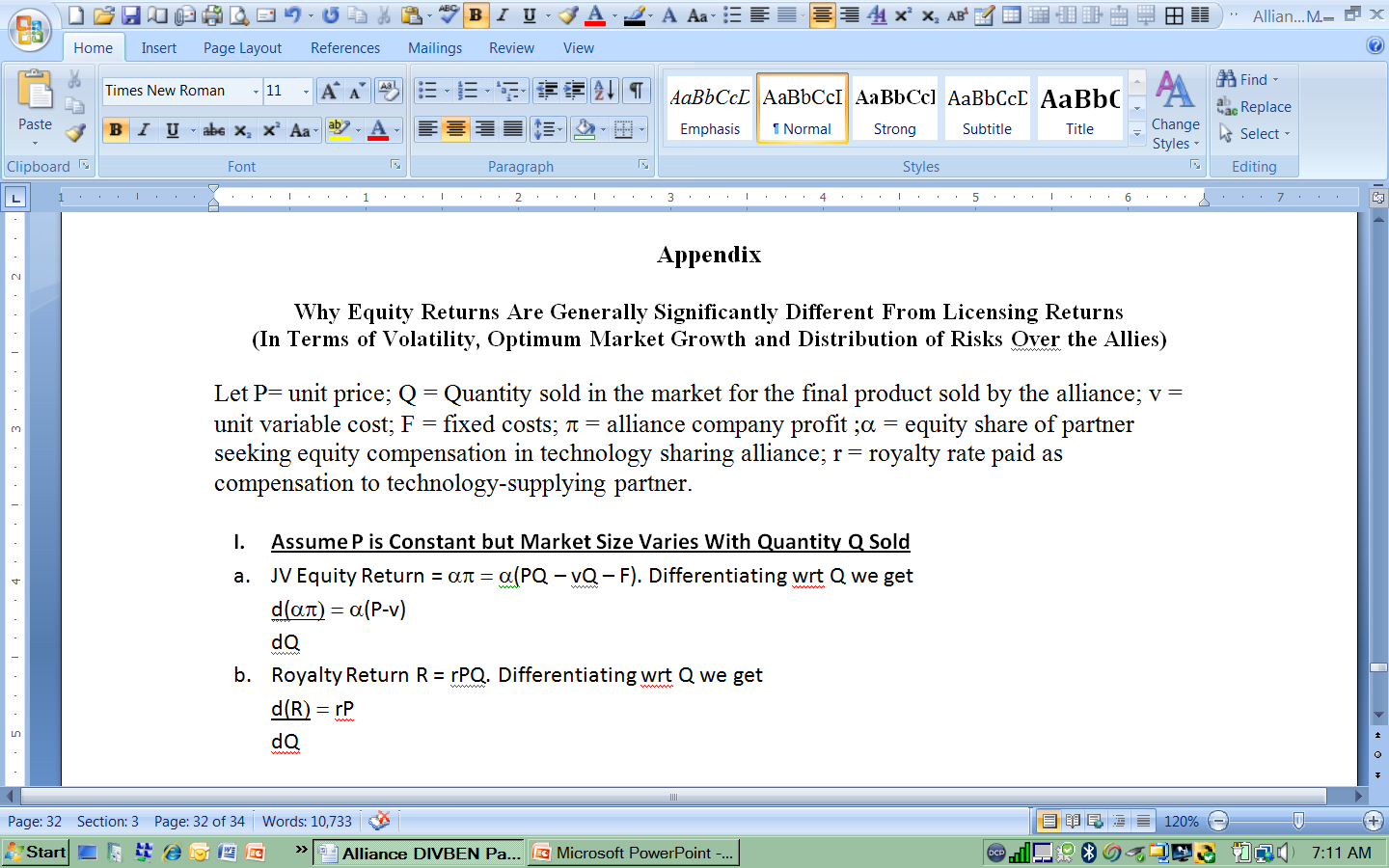 5/20/2015
34
Hypotheses – Equity Investment (+)
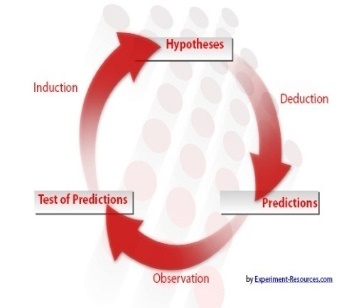 Equity vs. Contractual Alliances Such as Licensing (continued…)
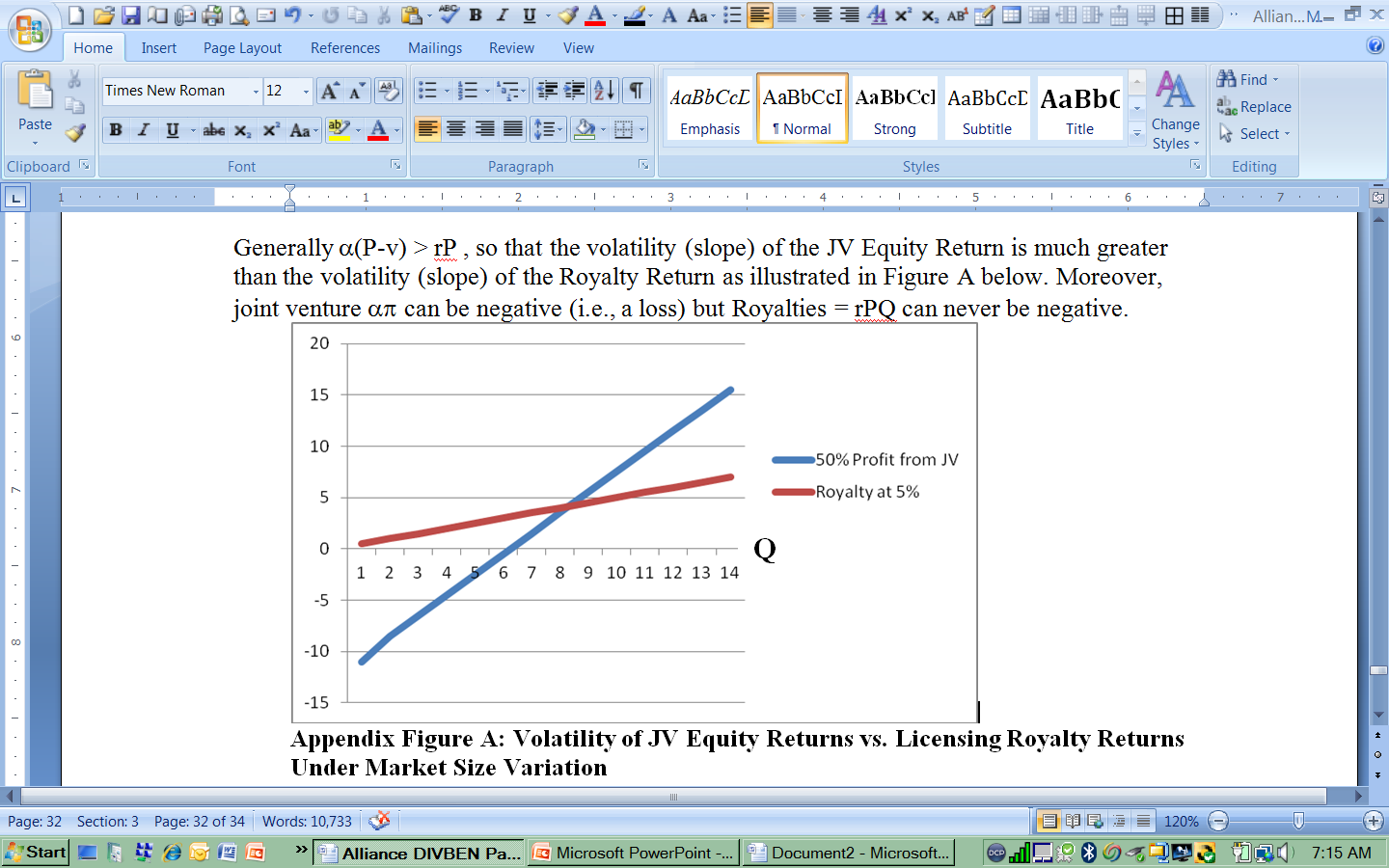 50V
5/20/2015
35
Hypotheses – Equity Investment (+)
Equity vs. Contractual Alliances Such as Licensing (continued…)

Moreover,
An equity investment often entails additional investment (at risk) which a mere licensor would not have to make.
With higher risk and a larger investment – one can hypothesize that when equity investment is involved the technology supplying partner will seek to appropriate a higher share of alliance value than in the case of a contractual alliance.  

Hypothesis 4a (H4a):  When investing in an alliance as an equity partner, the technology providing firm will receive a larger share of value generated through the alliance, all else being equal.
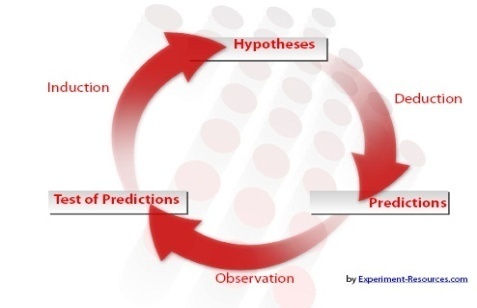 5/20/2015
36
Hypotheses – Equity Investment (+)
Equity vs. Contractual Alliances Such as Licensing (continued…)

But is the mere fact of equity participation an indicator of sufficient rent appropriation power with the technology supplying partner? 
A minority stake may wield some (but not much) influence on the decision making of the other ally. The local, technology-receiving partner may act independently even with a small equity stake held by the technology provider 
The optimum market penetration desired by an equity holder is different from that of the local partner Comparing Volatility of JV Profits and Royalties [H]
Especially in a majority-owned JV, the personnel of the technology supplier are deputed to the alliance organization as engineers, managers and accountants, to help guide and support the technology-receiving partner – but also acting as monitors and watchdogs to constrain the opportunistic proclivities of the other partner (Das, 2005; Nooteboom, Berger, & Noorderhaven, 1997)
It is only with a majority equity stake that an investor is more assured of being in charge. Hence a stronger form of Hypothesis 4 would state:

Hypothesis 4b (H4b):  When the technology providing firm has a majority equity stake in the alliance, they will receive a larger share of value generated through the alliance, all else being equal.
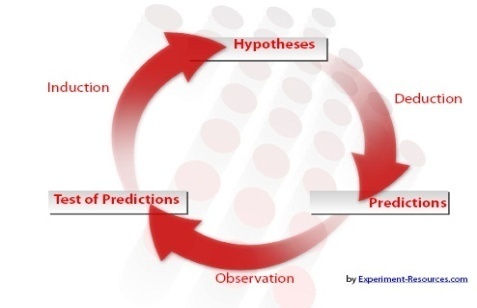 5/20/2015
37
Hypotheses        “Minimum” Provisions in Agreement (-)
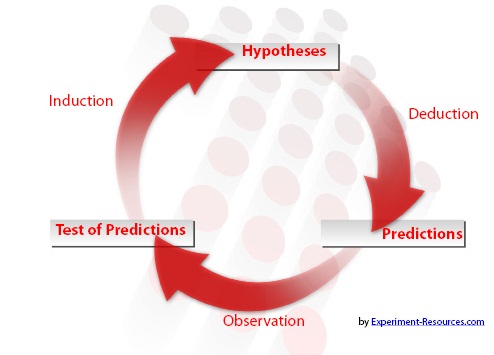 Insufficient attention has been paid to the details of agreement provisions in alliance contracts (Reuer & Arino, 2007)
Equity JVs typically have an auxiliary agreement between the JV partners covering issues such as territorial limits, compensation minimums and technology sharing.
A minimum return or floor compensation (in the form of minimum sales requirements or minimum royalties) is sometimes assured to the partner supplying technology to the alliance or to the other party. (Bhattacharya & Lafontaine, 1995; Contractor, 1986). 
In effect, this is partial risk-shifting between the allies:
The technology recipient ally accepts greater payment (compensation) risk
while lowering the compensation risk of the technology supplier. 
A guaranteed reduction of risk for the technology provider should result in their willingness to accept a lower return, and a lower share in alliance value, ceteris paribus.  
Hypothesis 5 (H5):  The presence in the alliance agreement of contractual minimum returns for the technology providing firm will lead to a lower overall share of alliance value appropriated by the technology providing firm.
5/20/2015
38
Hypotheses – Compensation Volatility (+)
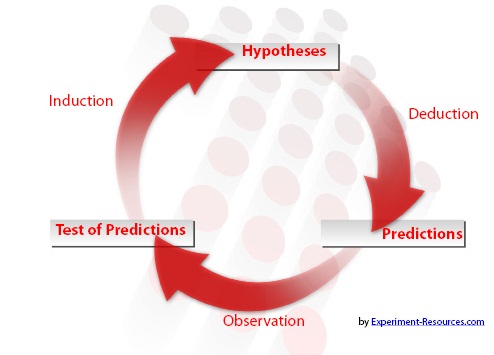 We calculate for each agreement an “Index of Compensation Volatility” for the technology supplier
Several studies, including Hsieh, Rodrigues & Child (2010) confirm that an equity stake in a Joint Venture (JV) is the least certain return on investment in an alliance (in the sense that the returns are drawn from bottom-line profits, if any, earned by the JV). 
But an equity stake is also potentially the most rewarding in terms of up-side market growth. By contrast, if the technology supplier earns returns in the form of royalties, or lump-sum fees, their return is less volatile, but also typically lower than the total earning from an equity stake. 
We hypothesize that higher compensation risk for the technology supplier will correlate with a higher share of alliance value captured by them.
Hypothesis 6 (H6):  The presence in the alliance agreement of higher risk (volatility) elements in the compensation earned by the technology providing firm will lead to a higher overall share of alliance value appropriated by the technology providing firm.
5/20/2015
39
Control Variable: Territorial Restrictions on Alliance/Partner
Each alliance is a bundle of rights, obligations, as well as contractual limitations (e.g., Arino & Ring, 2008; Kale & Singh, 2009; Arino & Reuer, 2004). 
In cross-border alliances, a common limitation is geographic or territorial limits on sales or operations. 
How the presence of territorial limits affects the share of alliance value captured by the technology provider has no empirical antecedents in the literature. 
Based on a priori reasoning, following the theory of the discriminating monopolist (e.g., Wright, 1965) we can see that a technology owner maximizes worldwide returns by dividing the world into discrete markets (that are not subject to end-product arbitrage)
Restricting the territory of the technology receiving partner lowers their potential earnings, (on a global basis) – if they have extraterritorial ambitions. 
At the same time, the fact that such a limitation was agreed to by the recipient suggests strong bargaining power on the part of the technology provider and significant anticipated value for the technology (in the assigned country and elsewhere) which, ceteris paribus, should positively correlate with the technology provider appropriating a larger share of alliance value.
5/20/2015
40
Methodology
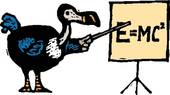 Survey 
US-based firms supplying manufacturing technology to non-US partners
Respondents: Executives, Engineers, others who were an intimate part of initial negotiations 

Alliance Attributes
Technology already commercialized, or close
Minimum 3+ years in existence
Alliance Structures: licensing agreements (all), supply chain, equity (some) 

Responses
N= 141  105 
Internal consistency checks in the survey showed respondent accuracy was consistent in over 98% of all cases
5/20/2015
41
Measures
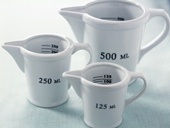 Division of net benefits between partners - DIVBEN	
Proportion of overall net benefits accruing to the technology providing partner (Range: 0 – 100)

Relative technological capacity of alliance partners - PARTLEAR	
PARTLEAR=1 signals a partner with higher absorptive capacity
PARTLEAR=3 signals rough equality in absorptive capacity
PARTLEAR=5 signals a partner with lower absorptive capacity

Agreement execution - COSTEXEC	
% of implementation costs from agreement execution costs  
ie: negotiations, travel, legal fees, subsequent training, and other costs directly related to the alliance / license agreement  

Tacit vs. Codified knowledge - KNOWHOW	
% of technology value from unregistered knowledge and expertise
5/20/2015
42
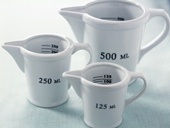 Measures
Government mandate to work with a local partner - MANDATE	
Questionnaire asked about 11 strategic issues in forming the alliance
If “Local partner mandated by the host nation” was equal or greater then 3, on a scale of 0 to 5, with “5” meaning “most important”, then MANDATE=1
Otherwise MANDATE=0

“Equity Existence” Variable - HAVEQUIT	
If the technology providing firm has an equity share of greater than zero, then HAVEQUIT=1; Otherwise HAVEQUIT=0

Equity Investment by technology providing firm - MAJORITY
MAJORITY=1 when equity share of the technology providing firm is > 50%
Otherwise, MAJORITY=0
5/20/2015
43
Measures
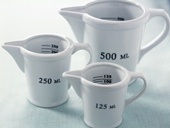 Minimum returns for technology providing firm - MINIMUMS
MINIMUMS = 0 by default, or perhaps 1 or 2
If minimum royalties exist, then add 1 to MINIMUMS 
If minimum sales requirements also exist, then add 1 to MINIMUMS 

Geographic limitations on alliance scope - GEOLIMIT	
If territorial restrictions existed, then GEOLIMIT = 1; Otherwise, GEOLIMIT=0

Overall Volatility / Risk Index of Expected Compensation for Technology Provider - RETRISK
If BENDIV + BENMARK + BENTECH – BENROY – BENLUMP > 0, then RETRISK=1; Otherwise RETRISK=0 (see “Elements” below …)

Elements of RETRISK
Proportion of alliance returns for the technology providing firm, from each of 
dividends (BENDIV)
mark-ups on trade involving alliance and technology providing firm (BENMARK)
improvements in technology (BENTECH)
royalties (BENROY)
lump sum payments (BENLUMP)
5/20/2015
44
Regression Results
N=105
†p<0.10, *p<0.05, **p<0.01, ***p<0.001.
All significance levels are based on two-tailed tests.  
^ Standardized coefficients are given for all variables, except for “Constant”
## Variables not included in Model 1 
@ Results from dropping HAVEQUIT out of Model 2, and re-running regressions, are essentially identical to those reported here, both for the model as a whole and for individual variables
5/20/2015
45
Findings & Conclusions
Influences on relative shares of value capture by alliance partners
Majority equity share for technology provider (+) [MAJORITY]
Risk and Return tradeoffs
Minimum performance clauses (-) [MINIMUMS]
Uncertainty/Volatility of compensation for technology supplier (+) [RETRISK]
When relative partner absorptive/learning capacity is weaker the technology supplier appropriates a larger share [PARTLEAR]
Also …
geographic limitations on alliance scope (+) [GEOLIMIT]
agreement execution costs (-) [COSTEXEC]
Hypothesis for mix of tacit vs. codified knowledge not supported (control variable)
5/20/2015
46
Risk-Shifting Between Partners
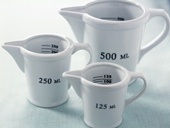 Minimum Returns Clauses, such as…
Minimum Sales 
Minimum Royalties
Flat Annual Lumpsum Payments

Reduce the Volatility/Uncertainty of Returns to Technology Supplier
Increase the Risk for the Technology Recipient Ally	

So  Minimum Performance Clauses
Shift more risk to technology recipient
Provide Technology Supplier with greater compensation assurance
5/20/2015
47
Volatility of Different Alliance Compensation Elements
More Volatile and Less Certain Compensation Elements
Increasing Volatility/Uncertainty
Less Volatile Compensation Elements (Contractually More Assured)
[Higher Expected Return – and Higher Volatility]

BENLUMP        BENROY      BENMARK      BENTECH        BENDIV
R
12/10/11
48
For Practitioners
Firms should be cognizant about their potential share of alliance returns and carefully construct an alliance “structure” 
That calculates the risk/return values under different market scenarios
Decide whether to include risk-shifting  clauses in the agreement

Fortune favors the partner with stronger technological capacity

Do not neglect to assess the cost of negotiations, knowledge transfer and agreement execution

Assess carefully the geographical/territorial scope assigned to the alliance/partner
5/20/2015
49
Overall Academic Conclusions
The determinants of the relative shares of alliance value appropriated by the two partners is a critical question.
This is only the second empirical study that treats this question.
This study highlights the heterogeneous elements that go into an alliance agreement – a mix of compensation elements.
Each compensation element has its own Expected Return – Volatility – Control aspects.
The results suggest that 
Higher Risk/Volatility elements are correlated with a higher share.
Also, negotiators do think in risk vs. return tradeoffs, willing, for example to accept a lower appropriation for lower risk in the form of “minimum” provisions.
The share of the technology supplier is reduced with host government mandates and a technically capable partner
Equity participation, and especially majority equity gives the greatest opportunity for rent appropriation. But it also involves the highest degree of commitment and risk.
More research needed on alliance agreement provisions in micro-detail.
Thank You for Your Attention
5/20/2015
50
Comparing Volatility of JV Profits and Royalties
Under Different Optima for Partners (With P and Q linked)
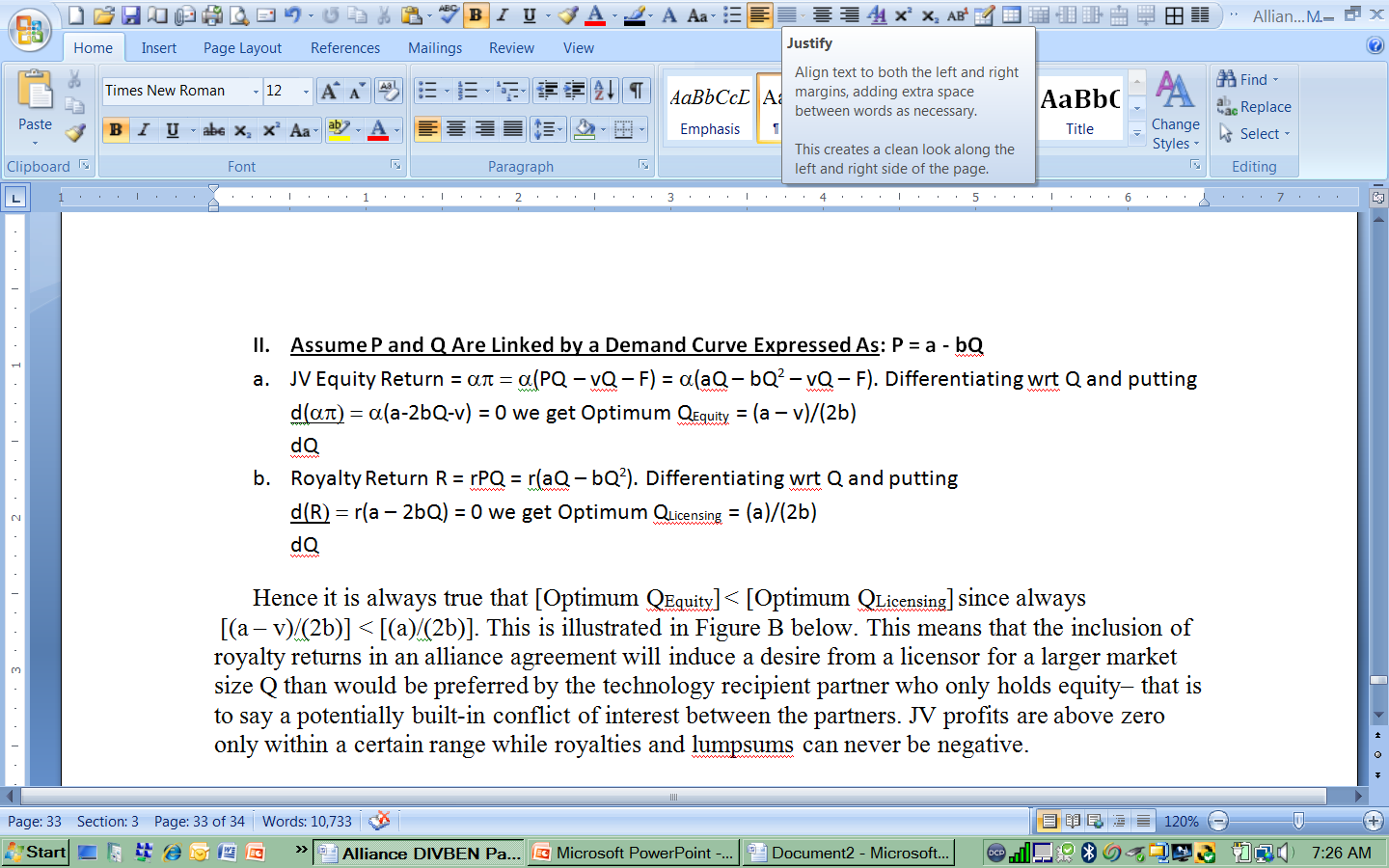 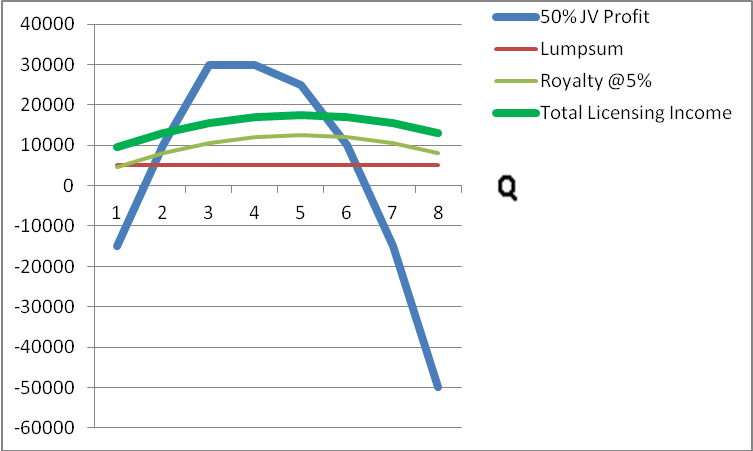 R
Div
Roy
HR
12/10/11
51